Student engagement in shaping the quality of transnational and online & distance learning courses: national project outlines
Thursday 19 May 2016

Hannah Clarke
Development Consultant
[Speaker Notes: The purpose of this short session is to highlight what sparqs, as the national agency for student engagement in quality, is doing to take forward work on engaging students studying transnationally and on online and distance learning courses. There is a whole range of practice out there, as we’ve learned today, as well as many substantial challenges. In two new projects, we aim to respond to both the practice and the challenges.]
About sparqs
Student Partnerships in Quality Scotland.
Support student engagement in quality in universities and colleges.
Training, research, events and more.
10 staff in Edinburgh and Inverness.
www.sparqs.ac.uk
[Speaker Notes: You’ll all probably know sparqs well – we do a range of work with both universities and colleges, and both staff and students, to look at how students can play an active role in shaping quality. And a key challenge for us has been to ensure that all students, regardless of their mode of delivery, are able to do so.]
HE mapping exercise, 2005
“At the majority of institutions it was admitted that distance-learning students, part-time students and postgraduate students are not well represented by the traditional course representative system.  Over the last few decades the numbers of students from these groups has been increasing and it would appear that both institutions and students’ associations struggle with finding individuals who will give a representative voice to these groups.”
http://www.sparqs.ac.uk/resource-item.php?item=23
[Speaker Notes: We do, however, have a bit of catching up to do on this, as an agency and perhaps as a sector. sparqs was created in 2003, and one of its early instructions from our stakeholders was to undertake mapping exercises into the state of student engagement in quality in both universities and colleges.

This is a key quote from the uni report – some pieces of practice identified, but overall not something done successfully. There is a big impact of poor engagement of such students for big questions about representation and the representativeness of SAs.]
Celebrating SE, 2013
“However, such groups have often been at the forefront of the rise in student numbers and the move to widen access to higher education. As universities strive to make their learning more flexible and inclusive, it is vitally important that the means of engaging these students in commenting on and shaping their own learning also develops. This was and remains a challenge.”
http://www.sparqs.ac.uk/culture.php?page=166
[Speaker Notes: Then, 8 years later, another major piece of work painted a sadly similar picture. Not much had changed – it was and remains a challenge!

And despite the clear progress that today’s presentations illustrate, can any of us honestly say that it this not still true for us today in 2016?]
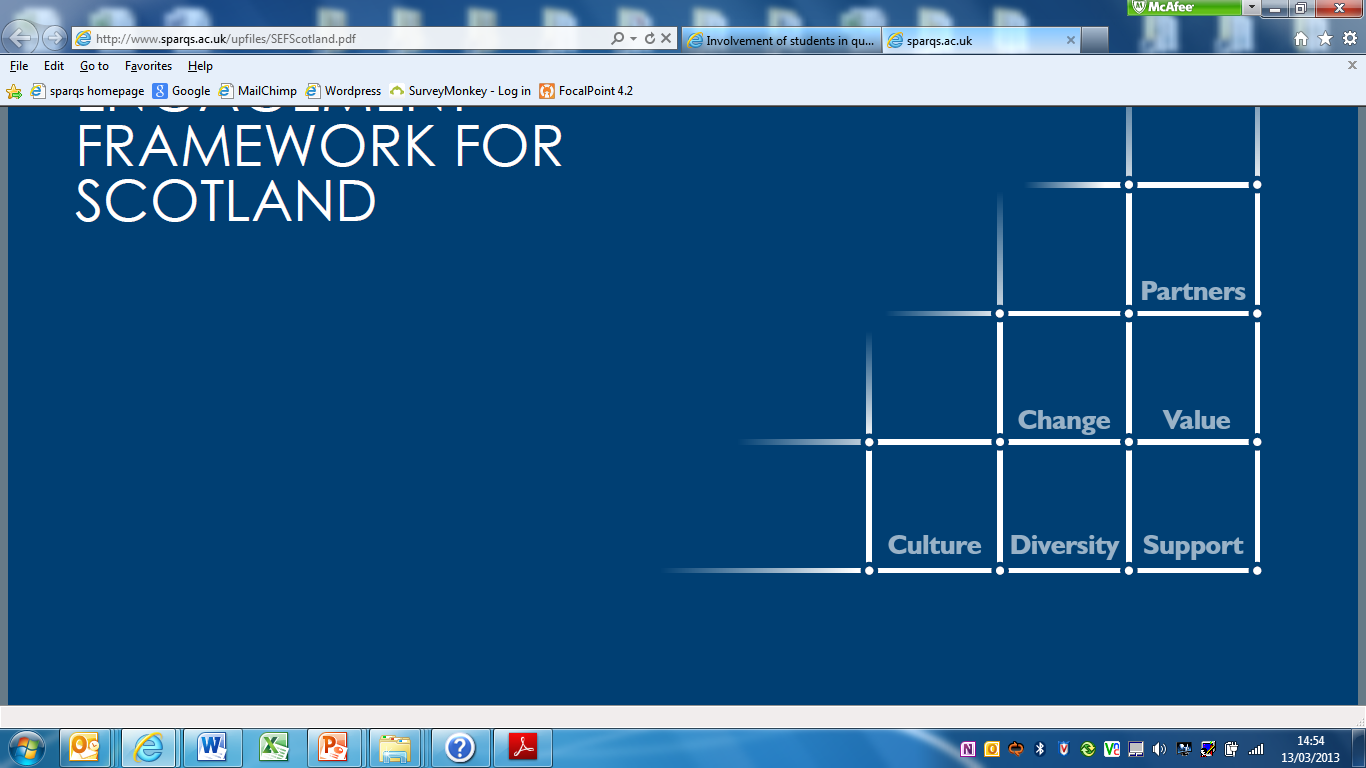 A Student Engagement Framework for Scotland
There are five key elements:
Students feeling part of a supportive institution.
Students engaging in their own learning.
Students working with their institution in shaping the direction of learning.
Formal mechanisms for quality and governance.
Influencing the student experience at national level.

The use of the term ‘learning’ throughout the framework can apply to learning, teaching and assessment.
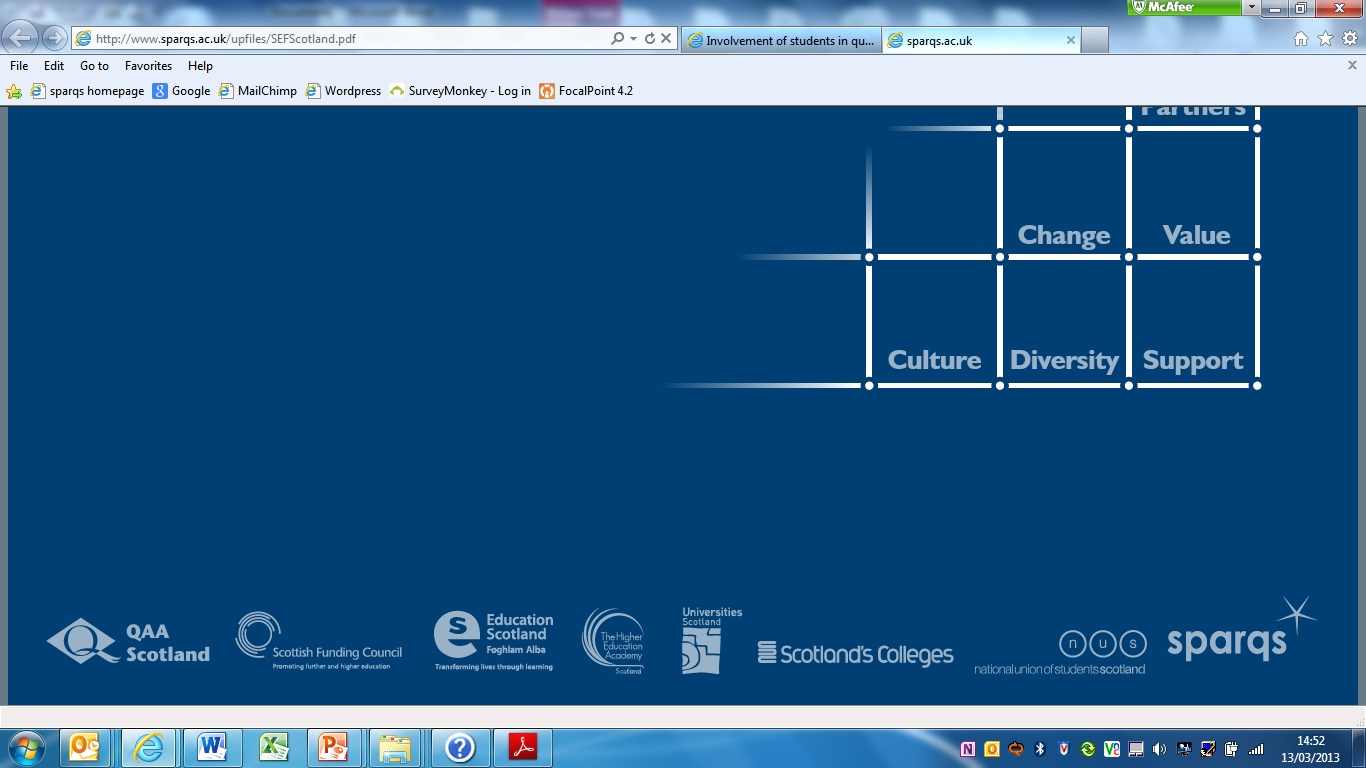 [Speaker Notes: And as Scotland’s Student Engagement Framework highlights, such students should be at the heart of our thinking. In the five key elements, for instance, we can assume that all students should feel able to engage in each of these elements.]
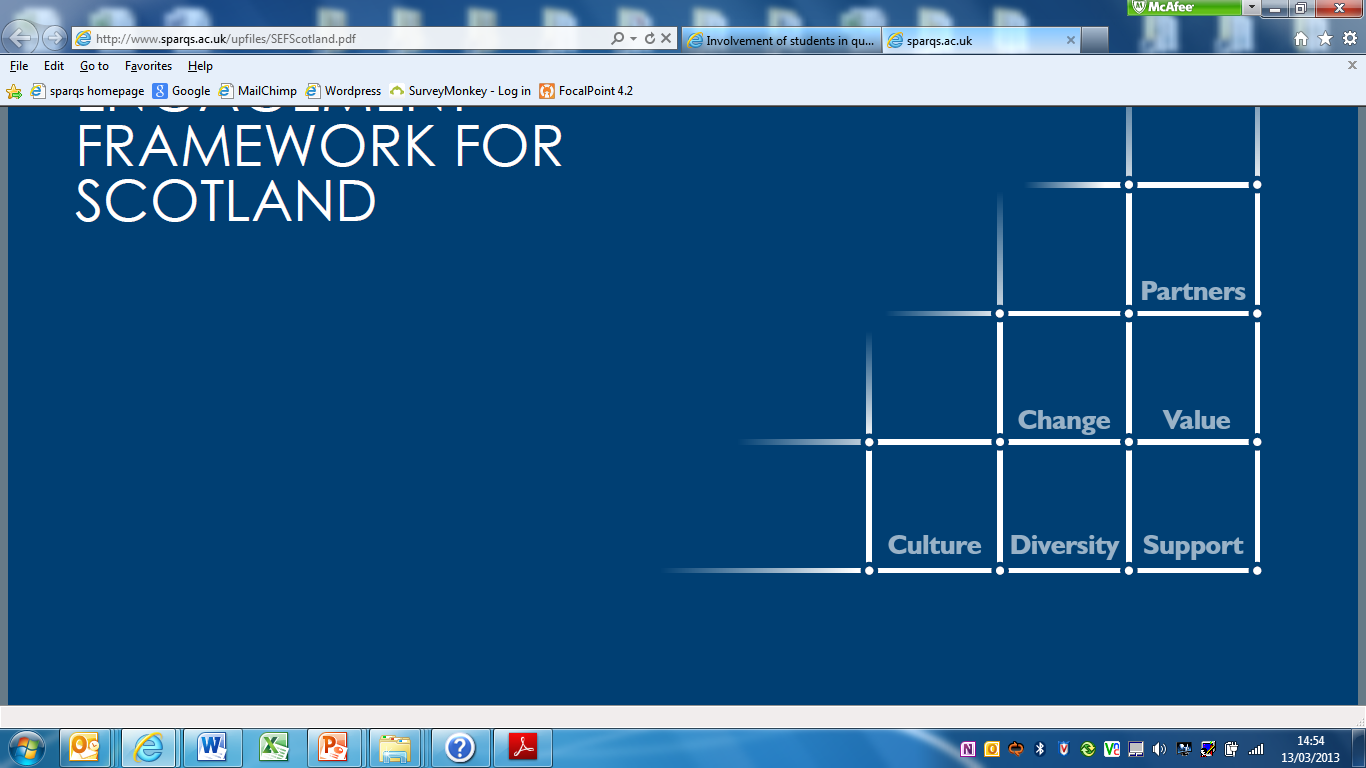 A Student Engagement Framework for Scotland
There are six features of effective student engagement:
A culture of engagement.
Students as partners.
Responding to diversity.
Valuing the student contribution.
Focus on enhancement and change.
Appropriate resources and support.
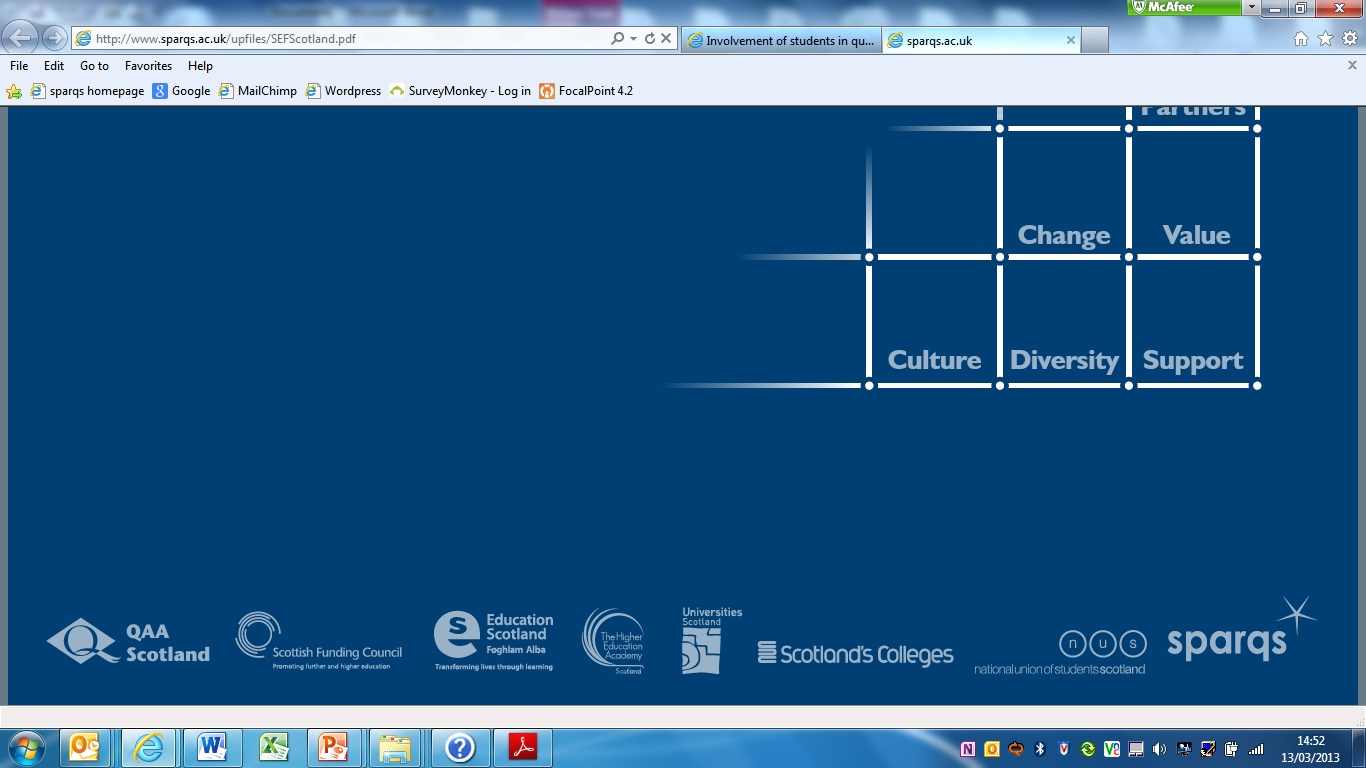 [Speaker Notes: And in the features of engagement highlighted in the framework, it’s clear that responding to diversity – not only demographic but educational – means we cannot truly effectively engage students unless we do so regardless of how they learn, where they learn and at what level they learn.

So if engaging students “was and remains a challenge”, as our 2013 report put it, Scotland’s Student Engagement Framework essentially says that there’s no excuse not to meet that challenge.]
Strategic aims, 2013-18
Support students to engage at all levels in enhancing their educational experience.
Support the development of practices and activities in institutions and their students’ associations that encourage and support student engagement.
Support student engagement with national sector agencies and policy developments.
Support the development of a culture of student engagement across Scotland.
[Speaker Notes: Our strategic plan sets out a useful framework for us in sparqs to address these issues. Our four strategic aims – best summarised as supporting students, supporting institutions, supporting the sector and developing a culture – each create space in which we can explore how best to put students at the heart of their learning, including those on online and distance learning courses and at transnational campuses.]
Two new projects in 2016
Student engagement in online and distance learning courses.
Student engagement at transnational campuses.
[Speaker Notes: As such, we’re introducing two new projects in 2016 to inform our work and ensure we can better support the sector.]
SE in ODL
Expressions of strong interest in ODL from 4 universities in our 2015 Annual Support Visits.
Initial meeting on 11 May 2016.
Will broaden out to involve others.
Clear sense that there are issues worth exploring further.
[Speaker Notes: Firstly, our ODL project has its roots in last year’s round of Annual Support Visits, catch up meeting with each of our universities which provide a valuable basis for better understanding their student engagement work and how we can support it. Four universities – the University of Aberdeen, Robert Gordon University, the University of the Highlands and Islands and the Open University in Scotland - proactively raised the challenge of ODL engagement. To respond to this we gathered around 20 staff and student officers from those universities just last week for an initial conversation as to the nature of the challenge as they saw it, the opportunities for development, and the scope for sparqs to work on this.

We got a strong sense from participants that while there were more questions than answers, we all agreed this was an issue worthy of further exploration and agreed that sparqs could provide real value to such exploration.

It’s obviously early days and we’re yet to fully map out and prioritise the ideas that came from the day’s discussions….]
SE in ODL
Potential direction for the project:
Definition
Mapping
Identity and support
Quality systems
Representation
Staff practice
[Speaker Notes: …but some early themes to come out of the day include:

Can we agree a definition of ODL students and ODL courses? While many students study off-campus through online means, they often study alongside students who are on-campus. And what student these days doesn’t use a VLE, website, social media page or other online tool as part of their learning? We identified and wrestled with (to no definitive agreement) whether there is something truly special and different about ODL students, or whether they are – and should be seen as – no different from other students.
Allied to this was a sense that nobody really knew the extent of ODL delivery, nor within that the nature of the student engagement within these courses. Some basic ground work could be a useful foundation therefore to build further work.
Participants emphasised issues around identity – touched on heavily by the presentation from Edward and James from RGU today – and whether and how ODL students identified to the same extent with their university (or even with being students) as others, and the risks inherent in this for retention and attainment. And what are the implications of this for the ways they can and should be supported in their learning?
There was an agreement that there was more that quality systems should do to be aware of and engage with ODL students in a way that was appropriate to their learning and their needs. This ranges from everything from module evaluation through to senior committees.
Students’ associations too have a key role – do they fully understand, respond to – and be equipped to engage – ODL students? Can school and faculty officers effectively engage students who include a diversity of both ODL and campus-based students?
And participants also spoke of staff awareness and engagement: whether teaching styles that hadn’t adapted to an ODL world, or the ways of celebrating the practice of those who had, or the accessibility of support services, or senior management understanding and buy-in… there’s clearly some work to do around how staff view ODL delivery and student cohorts within the wider mission and operation of the university.

So some big questions to answer, and as we develop our project, we hope to engage more than just those four participating universities, and welcome any other expressions of interest. We’ll be posting information soon on our website and in our newsletter about the likely direction of the project, so keep your eyes peeled!]
SE in TNE
Clear growth in Scottish TNE.
Increasing SA capacity.
Questions around:
Learning experiences.
Quality activities.
Governance and management.
Equivalence versus imposition.
[Speaker Notes: Secondly, our project on transnational student engagement is just beginning. There are perhaps some overlaps with ODL engagement, but there is a clear distinction between those studying at a distance from main campuses and those who do so on an overseas campus managed through an agreement with that university. We are consulting with practitioners and experts across the sector, with a view to identifying the priorities and ways forward – and certainly today has been useful in shaping our thinking. And anyone who wishes to be involved in our project and in further shaping our thinking – we’d love to hear from you!

We are aware, however, that there are a number of changes. Not only is TNE growing, with more than a handful of universities involved in delivery, but also students’ associations increasing in their ability to engage with such issues. We recall one students’ association general manager telling us many years ago that they had told their university in no uncertain terms that they simply could not represent students on overseas campuses as there was no clarity about whose these students were, what the university’s responsibilities for them were compared to the hosting partner, and consequently what the SA’s responsibilities were. And in any case they would be unable to engage those students without substantial new resources!

Yet this year in our initial research – and indeed today – we see evidence of students’ associations engaging in conversations with their universities, the partner providers and the TN campus students about the shaping of learning and indeed about the actual establishment and management of these agreements in the first place.

We’re also aware that there is an urgent and interesting debate about how universities can be assured of the quality of delivery, and issues of equivalence with Scottish campus quality, without trampling over and losing the strengths of overseas partners’ local perspectives and knowledge.

As I say it is early days for this project and we’re open to communication about the direction we should go in the coming year with it, but we recognise that this is valuable and essential work and we look forward to getting stuck into it.]
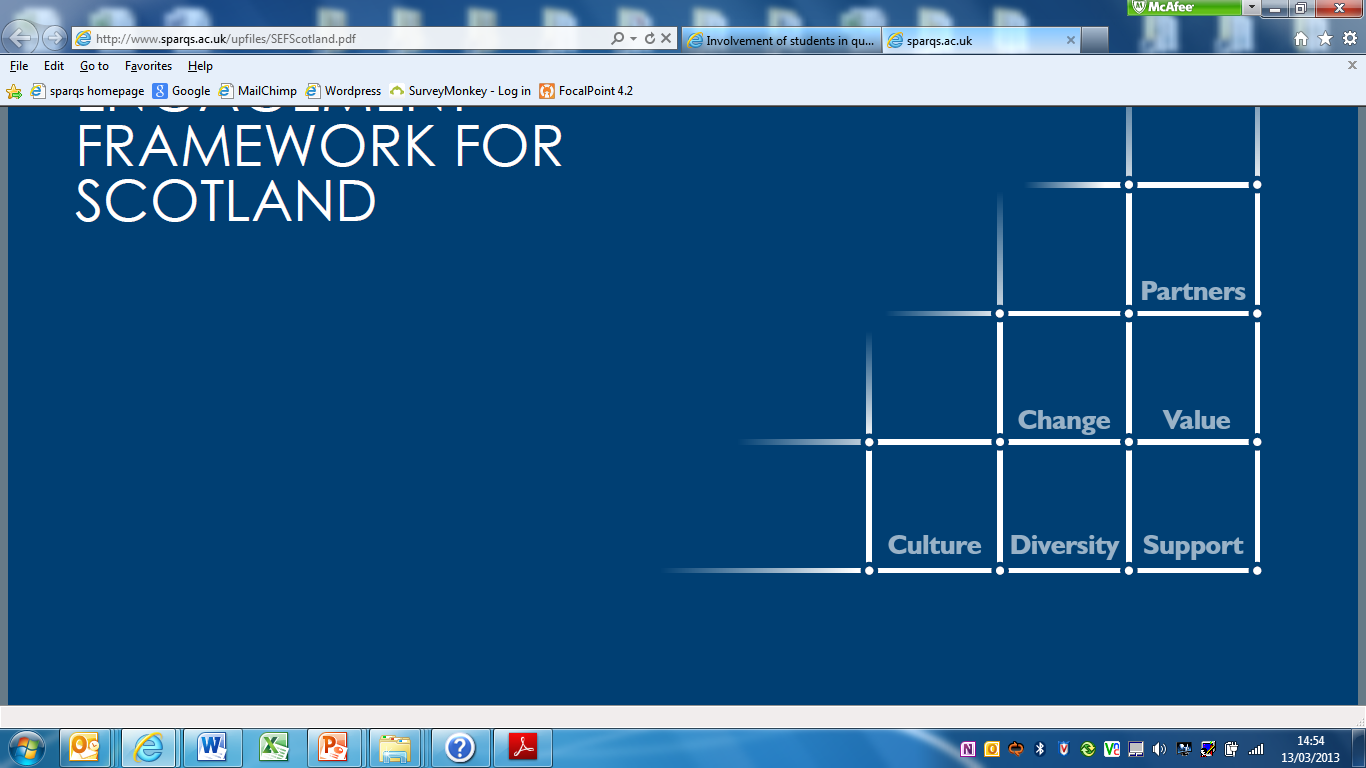 A Student Engagement Framework for Scotland
There are five key elements:
Students feeling part of a supportive institution.
Students engaging in their own learning.
Students working with their institution in shaping the direction of learning.
Formal mechanisms for quality and governance.
Influencing the student experience at national level.

The use of the term ‘learning’ throughout the framework can apply to learning, teaching and assessment.
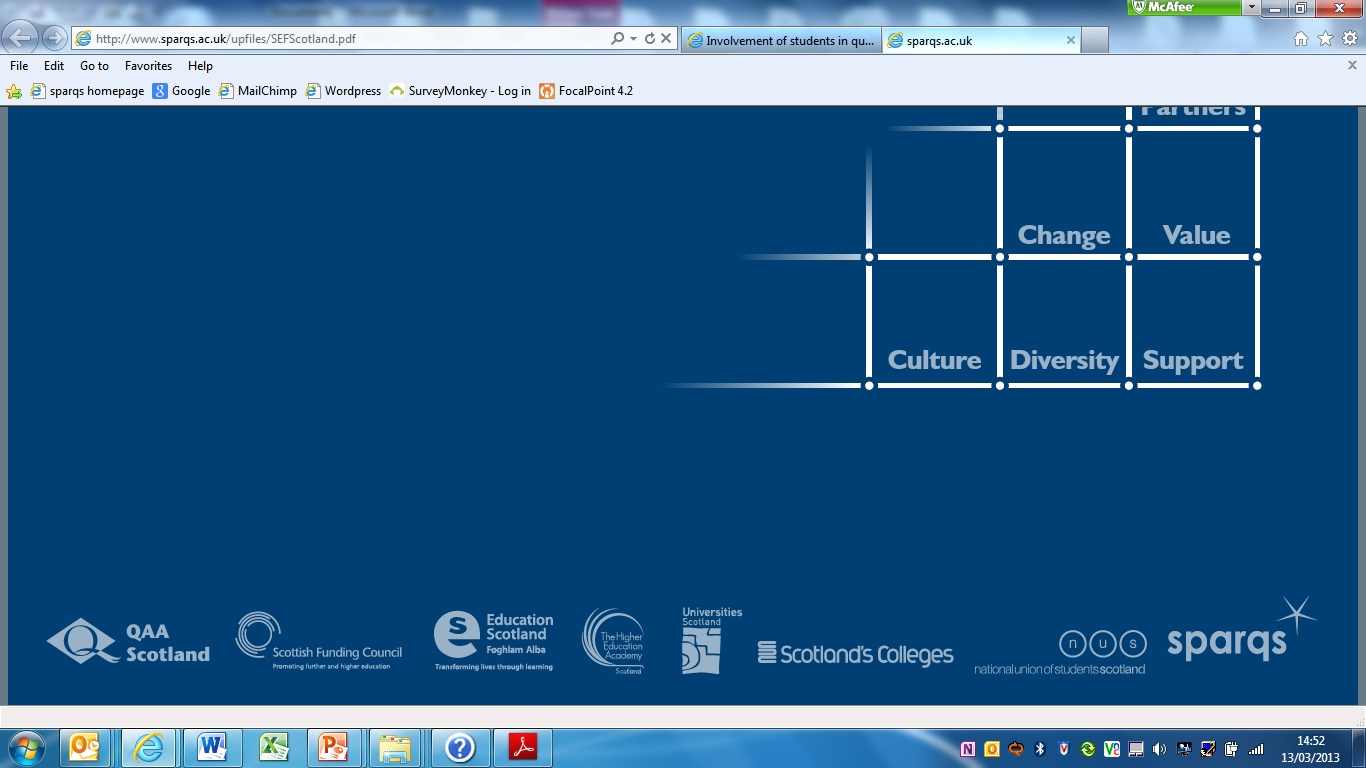 [Speaker Notes: Let me conclude by going back to the five elements from Scotland’s Student Engagement Framework. I’d like to dwell on element four particularly. It’s one thing to engage students in their learning and the wider life of the institution, but can we ensure that all students are able to shape this? Regardless of location or mode of delivery can we be assured that students’ views can impact on quality, and that senior reps are shaping the systems governing such courses when they may not be such students themselves?

That’s a challenge for universities, it’s a challenge for students’ associations, and it’s a challenge for us. And we look forward to rising to it.]
Contact
hannah.clarke@sparqs.ac.uk
www.sparqs.ac.uk